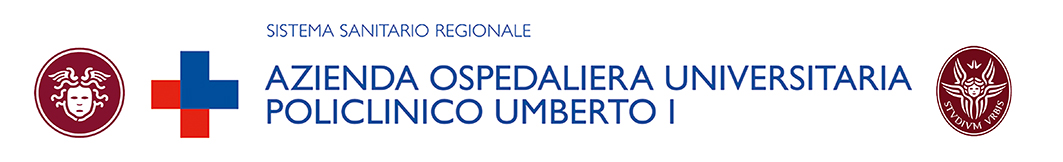 Internal Medicine and General Surgery II
Cognitive impairment
Effect of normal aging in intellectual functioning
“A man is as old as his arteries”Thomas Sydenham 1624-1689
Many common age-related medical conditions could affect cognitive status
!     AD, VaD
Cardiac surgery
Course: symptom onset immediate after surgery, improvement noted in first year, then further decline possible in some patients
Memory: verbal and visual memory deficits possible several years after surgery
Attention: reduced attention
Executive functions: variable
Language: -
Visual spatial fucntion: may leas to impaired visual organization and construction
Psychomotor function:  reduced reaction time, general slowing
Behaviour: depression common after surgery
!     AD, VaD
Hypertension
Course: may improve with antihypertensive treatment
Memory: verbal and visual recall and recognition deficits in some patients
Attention: reduced attension and vigilance
Executive function: impairment in working memory and other executive functions
Language: riduced verbal fluency
Visuospatial function: impaired visual organitazion and construction; more likely with comorbid diabetes
Psychomotor function: reduced riaction time, general slowing
Behaviour: variable
!     AD, VaD, PD
Diabetes
Course: may improve with insulin or insulin-sensitizing agents
Memory: verbal memory impairment related to deficits in encoding new information
Attention: reduced complex attention, simple attention variable
Executive function: impairments in abstract reasoning and concept formation
Language: -
Visuospatial function: variable, more likely with comorbid hypertension
Psychomotor functions: -
Diabetes: depression common
!     AD, VaD
COPD
Course: may improve with oxygen therapy
Memory: verbal and visual memory deficits
Attention: reduced attention
Executive functions: impairment in abstract thinking
Language: -
Visuospatial function:-
Psychomotor function: reduced riaction time, general slowing
Behaviour: depression common
Sleep apnea
Course: may improve with CPAP
Memory: verbal and visual memory deficits
Attention: reduced attention
Executive functions: impairment in general executive function; esp. working memory
Language: -
Visuospatial function: -
Psychomotor function: reduced reaction time, general slowing
Behaviour: depression and irritability related to sleed disruption
!     Wernicke-Korsakoff S.
Nutrition deficiency
Course: may improve with supplementation, although effect of low vitamin B12 may persist
Memory: recall deficit
Attention: reduced attention
Executive function: impaurment in abstract  thinking
Language: -
Visuospatial function: non verbal pattern abstraction, construction impaired in high homocysteine
Psychomotor function: reduced processing speed in patient with high hinicystseine
Behaviour: variable
!     AD
Hypothyroidism
Course: may improve with thyroid treatment, although some patients do not return to baseline
Memory: recall deficit, intact recognition
Attention: variable
Executive function: variable
Language: -
Visuospatial function: reduced visuospatial function
Psychomotor function: reduced reaction time, general slowing;
Behavior: depression
Other common disease
Depression
Medications/Drugs
Delirium without complete restoration
Neurodegenerative Diseases
Alzheimer Disease
Probability!! The diagnosis is certain only after authopsy!
Diagnostic criteria (DSMV):
1)Dementia as noted on clinical examination and established by neuropsychological testing;
2)Significant impairment in two or more areas of cognition;
3)Progressive memory decline;
4)Absence of other medical or psychiatric conditions, including delirium, as the cause for memory impairment.
Alzheimer Disease
Potential diagnostic tools:
Cerebrospinal fluid markers (beta amyloid or tau proteins)
Structural and functional changes on brain scan
Genetic factors.
Alzheimer Disease
Neuropsychological assessment:
Cognitive functions:
	
Mini Mental State Examination (MMSE)					
Severe Impairment Battery (SIB)						
Milan Overall Dementia Assessment (MODA)					
Alzheimer's Disease Assessment Scale- (ADAS-Cog)
 
Functional status:						 
Barthel Index							
Basic Activity of Daily Living (BADL)					
Instrumental Activity of Daily Living (IADL)			
Bedford Alzheimer Nursing Severity Scale (BANSS)				
Tinetti test			
Physical Performance Test (PPT)							
					
 
Cognitive symptoms:					
UCLA Neuropsychiatric Inventory					
Geriatric Depression Scale (GDS)				
Cornell Depression Scale 						
					 
Comorbidities:
					
Cumulative Illness Rating Scale (CIRS)					 
Caregivers	burn out:					
 Caregiver burden Inventory (CBI)					 
Severity evaluation:					
	Clinical Dementia Rating Scale
Clinical presentation
With progression:
	Behavioural disorders (aggressiveness, incontinence) 
	Affective disorders
	Pyramidal signs (rigidity, dyskinesia, lethargy)
	Difficulties in ADL and IADL

Final presentation:
	Total foreignness to the environment and complete dependence
	Wasting
	Dysphagia
	General decline
	High susceptibility  to infections and sepsis
Genetic risck factors
•Mutations of chromosomes 1, 14, 21
•Rare early-onset (before age 60) familial forms of dementia
•Down syndrome
•Apolipoprotein E4 on chromosome 19
•Late-onset AD
•APOE*4 allele ↑risk & ↓onset age in dose-related fashion
•APOE*2 allele may have protective effect
Pathology
•There are 3 consistent neuropathological hallmarks:
–Amyloid-rich senile plaques
–Neurofibrillary tangles
–Neuronal degeneration

•These changes eventually lead to clinical symptoms, but they begin years before the onset of symptoms
NeurofibrillaryTangles
Immunocytochemical staining of neurofibrillary tangles in the isocortex of the brain of a human with AD (anti-tau antibody)
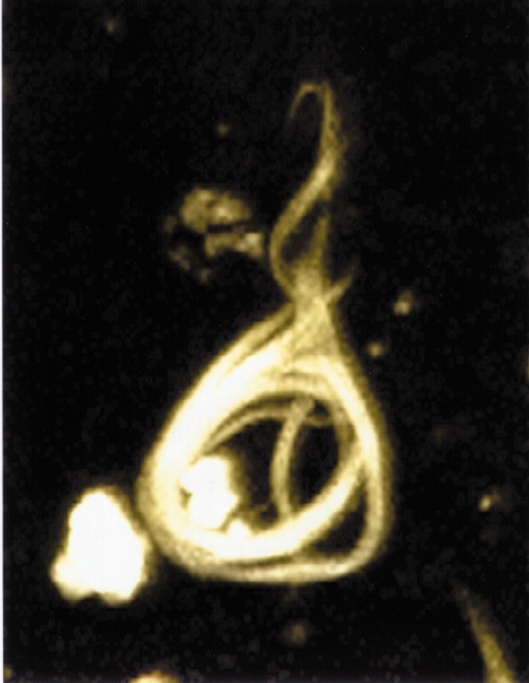 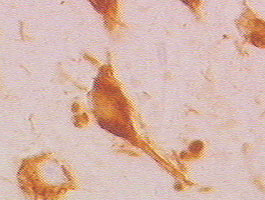 AD
Alzheimer's disease is characterised by loss of neurons and synapses in the cerebral cortex and certain subcortical regions. This loss results in gross atrophy of the affected regions, including degeneration in the temporal lobe and parietal lobe, and parts of the frontal cortex and cingulate gyrus.
Both amyloid plaques and neurofibrillary tangles are clearly visible by microscopy in brains of those afflicted by AD.
Plaques are dense, mostly insoluble deposits of amyloid – beta peptides and cellular material outside and around neurons. 
Tangles (neurofibrillary tangles) are aggregates of the microtubule-associated protein tau which has become hyperphosphorylated and accumulate inside the cells themselves. 
Although many older individuals develop some plaques and tangles as a consequence of ageing, the brains of AD patients have a greater number of them in specific brain regions such as the temporal lobe.
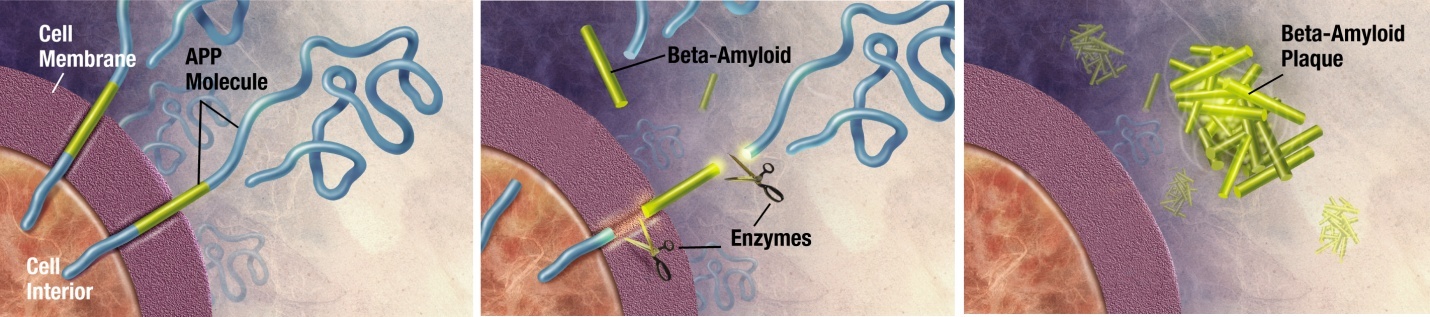 Enzymes act on the APP (amyloid precursor protein) and cut it into fragments. The beta-amyloid fragment is crucial in the formation of senile plaques in AD.
Cholinergic Hypothesis
Acetylcholine (ACh) is an important neurotransmitter in areas of the brain involved in memory formation
•Loss of Ach activity correlates with the severity of AD
ASSESSMENT: LABORATORY
Laboratory tests should include:
Complete blood cell count
Blood chemistries
Liver function tests

>Serologic tests for:
Syphilis, TSH, Vitamin B12 level
ASSESSMENT: BRAIN IMAGING
Use imaging when:

•Onset occurs at age < 65 years
•Symptoms have occurred for < 2 years
•Neurologic signs are asymmetric
•Clinical picture suggests normal-pressure hydrocephalus

Consider:
•Noncontrast computed topography head scan
•Magnetic resonance imaging
•Positron emission tomography
TREATMENT & MANAGEMENT
•Primary goals: to enhance quality of life & maximize functional performance by improving cognition, mood, and behavior

–Nonpharmacologic
–Pharmacologic
–Specific symptom management
–Resources
NONPHARMACOLOGIC
•Cognitive enhancement
•Individual and group therapy
•Regular appointments
•Communication with family, caregivers
•Environmental modification
•Attention to safety
PHARMACOLOGIC
•Cholinesterase inhibitors: donepezil, rivastigmine, galantamine

•Other cognitive enhancers: estrogen, NSAIDs, ginkgo biloba, vitamin E 

•Antidepressants

•Antipsychotics
Mild/Moderate AD:
    Cholinesterase inhibitors increase the levels of acetylcholine in the brain, which plays a key role in memory and learning. This kind of drug postpones the worsening of symptoms for 6 to 12 months in about half of the people who take it. Cholinesterase inhibitors most commonly prescribed for mild to moderate Alzheimer's disease include Aricept (donezepil HCL), Exelon (rivastigmine), and Razadyne (galantamine).
Exelon (Rivastigmine)
Exelon is FDA approved for mild and moderate stages of the disease; it is also approved for the treatment of mild to moderate dementia due to Parkinson's disease.
Exelon is available as a capsule, liquid, and patch.
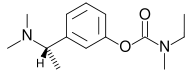 Exelon is a cholinesterase inhibitor that prevents the breakdown of acetylcholine and butyrylcholine in the brain by blocking the activity of two different enzymes. Acetylcholine and butyrylcholine play a key role in memory and learning.
When given orally, bioavailability is about 40% in the 3 mg dose. The compound can cross the blood-brain barrier.
Aricept (Donepizel)

One of the most widely used drugs to treat the symptoms of Alzheimer's disease. Aricept is FDA-approved for mild, moderate, and severe stages of the disease.
Aricept is available in tablet form or an orally disintegrating tablet form, and is commonly started at 5 mg a day.
Can cross the blood-brain barrier.
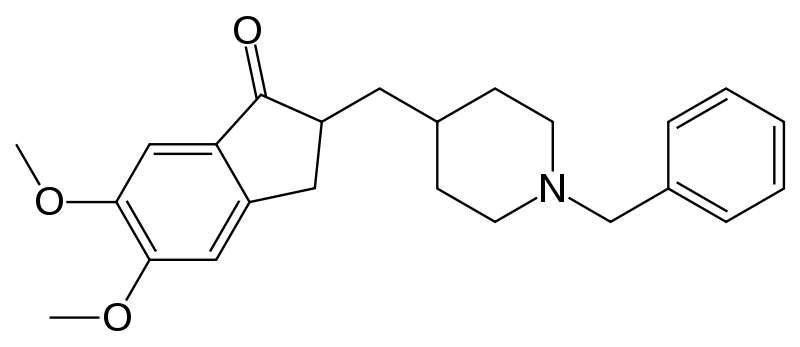 Moderate/Severe AD:
Ebixa(memantine) regulates glutamate in the brain, which plays a key role in processing information. This drug is used to treat moderate to severe Alzheimer's disease and may delay the worsening of symptoms in some people. It may allow patients to maintain certain daily functions a little longer than they would without the medication.
Drugs in AD
Aricept                                 Used to delay or slow the symptoms of ADDonepezil                             • Loses its effect over time                                             • Used for mild, moderate and severe AD                                             • Does not prevent or cure AD
Citalopram                               	      Used to reduce depression and anxiety                                             • May take 4 to 6 weeks to work                                             • Sometimes used to help people get to sleep

Depakin                              Used to treat severe aggressionSodium Valproate                  • Also used to treat depression and anxiety

Exelon                                  Used to delay or slow the symptoms of AD Rivastigmine                        • Loses its effect over time                                              • Used for mild to moderate AD                                              • Can get in pill form or as a skin patch                                              • Does not prevent or cure AD
Ebixa                                                        Used to delay or slow the symptoms of ADMemantine                                                       • Loses its effect over time                                                                       • Used for moderate to severe AD                                                                       • Sometimes given with Aricept®, Exelon®                                                                        • Does not prevent or cure AD

Reminyl                                                    Used to prevent or slow the symptoms of AD Galantamine                                                    • Loses its effect over time                                                                        • Used for mild to moderate AD                                                                        • Can get in pill form or as a skin patch                                                                        • Does not prevent or cure AD

Zoloft                                                           Used to reduce depression and anxiety Sertraline                                                        • May take 4 to 6 weeks to work                                                                     • Sometimes used to help people get to sleep

Trileptal                                                       Used to treat severe aggression Oxcarbazepine                                               • Also used to treat depression and anxiety

 Tegretol                                                       Used to treat severe aggression Carbamazepine                                               • Also used to treat depression and anxiety

Remeron                                                       Used to reduce depression and anxiety Mirtazepine                                                     • May take 4 to 6 weeks to work                                                                     • Sometimes used to help people get to sleep
Future Trends
•Alzheimer’s as a multifactorial syndrome
•Pendulum of history
•Vaccine
•Genetic therapy
DRUGS
EMOTIONAL
METABOLIC
EYES & EARS
NUTRITIONAL
TUMOR-TOSSIC-TRAUMA
INFECTIONS
ATHEROSCLEROSIS
D
E
M
E
N
T
I
A
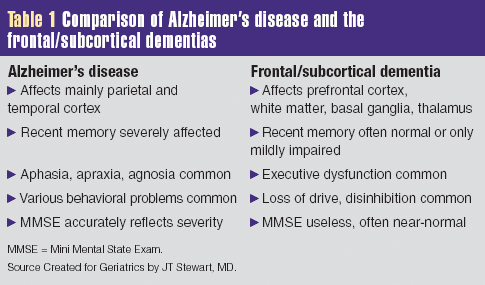 Vascular Dementia
-Generally clinicians look for
Stepwise progression, prolonged plateaus or fluctuating course
Focal cognitive deficits but not necessarily memory impairment
Impaired executive function (difficulty problem solving, difficulty with judgement)
-Diagnosis strengthened by
Focal neurological signs (weakness on one side, difficulty with speech)
Neuroimaging (CT or MRI) consistent with ischemia
CV risk factors, concurrent peripheral vascular disease, coronary artery disease etc
Large Vessel Vascular Dementia
Small Vessel Vascular Dementia
Ischemic-Hypoxic Vascular Dementia
Hemorrhagic dementia
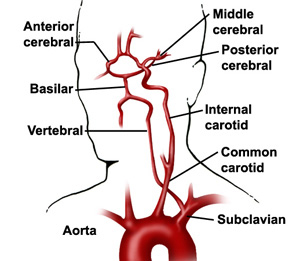 EPIDEMIOLOGY
-Incidence estimates (3 months             post CVA) vary: 25-41%

-Clinical features will depend largely on what part of the brain was damaged 

-Depression common

-Location of vascular lesion is likely      more important than how much tissue  died
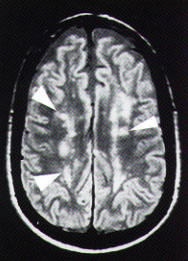 Magnetic resonance image of the brain, T2 axial view without contrast enhancement. Note the areas of increased signal bilaterally, known as periventricular hyperintensity (arrows).
Mixed Dementia
Vascular lesions may have synergistic effect with AD pathology
If evidence of cerebrovascular disease present, the density of plaques and tangles needed to cause dementia is lower than that needed for “pure AD”
Diagnosis
MMSE not adequate because of lack sensitivity in VCI, as it isn’t a sensitive test for executive function, inattention, mood or personality changes
Montreal Cognitive Assessment (MoCA)
Increasingly popular
Designed for vascular dementia
http://mocatest.org/
Treatment
Primary prevention:
Treatment of HTN, DM, hypercholestrolemia
Secondary prevention:
More aggressive control of HTN, DM and hypercholestrolemia
Anti-platelet agents like Aspirin and Plavix
Warfarin/NOAC in patients with Atrial fibrillation
Possible surgery in patients with documented carotid artery stenosis
Secondary prevention
STOP SMOKING!!!
Avoid orthostatic hypotension
Good control of congestive heart failure and obstructive sleep apnea
Pharmacological treatment
Acetyl cholinesterase inhibitors (AChEI) – may have mild - moderate benefit, patients with VaD are more likely to experience side effects with AChEI than AD patients and so may be more likely to discontinue the drug

Memantine – may be useful as an adjunct to AChEI in patients with moderate to severe dementia, not covered by Pharmacare

Anti depressants (specifically SSRIs)

Atypical antipsychotics
Lewy Body disease
Eosinophilic inclusions in Cortex, Ippocampus e Basal nuclei
Cognitive disorders: fluctuating state of consciousness

 HALLUCINATIONS: visual ones

 extrapyramidal signs (Parkinsonism)

 urinary incontinence

 Falls

 Syncope
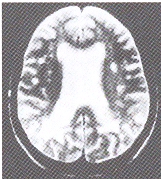 Atrofia corticale
aspecifica
alla TC o RM
Pathology
Degeneration of substantia nigra

Degeneration of the cortical areas of the brain with many or all of the features seen in Alzheimer's disease

Remaining nerve cells contain abnormal structures called ‘Lewy bodies’
Body Lewy
Abnormal aggregation of proteins, including
alpha-synuclein, neurofilament and ubiquitin
PD
Dementia with Lewy bodies
MSA
Amyotrophic lateral sclerosis
Hallervorden-Spatz syndrome

Core, body, halo
Variations in shape
Synucleopathies
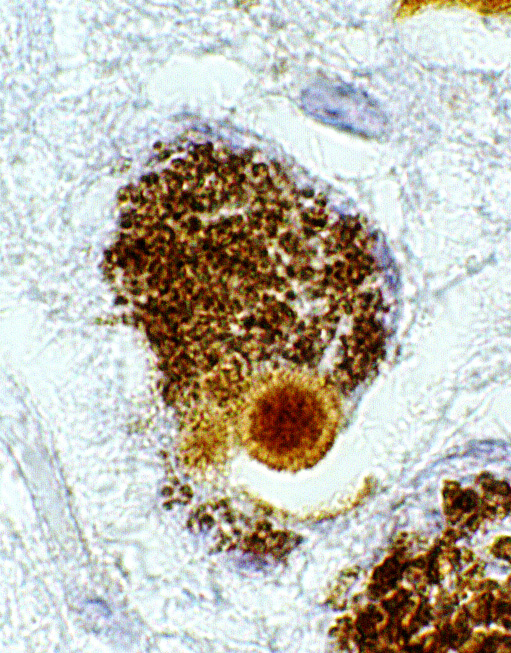 Alpha sinuclein
Abundant CNS protein
Composed of 140 amino acids
Alpha form of synuclein is the only form capable of aggregating into fibrillar structures in vitro
Beta-synuclein is not localized in Lewy bodies, it may have a role in regulating alpha-synuclein metabolism or aggregation
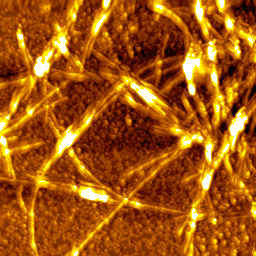 Role of alpha sinuclein
Synaptic plasticity
Negative regulation of dopamine neurotransmission
Protection at nerve terminals during injury
Trafficking of cargo in the ER/Golgi complex
In disease
‘Ubiquitinated’ with no loss of proteasome function, suggesting there is an excessive accumulation of alpha-synuclein that overwhelms the proteolytic machinery (Tofaris, et al. 2003). This may promote the formation of Lewy bodies
Clinical features
Dementia normally presenting feature

Minority present with parkinsonism

Some with psychiatric disorder without dementia

Others with orthostatic hypotension, falls or transient disturbances of consciousness

Sporadic (rarely familial)

Fluctuation in cognitive performance and functional ability

Variations in attention and level of consciousness

Visual hallucinations in two-thirds
[Speaker Notes: Dementia is usually, but not always, the presenting feature; a minority of patients present with parkinsonism alone, some with psychiatric disorder in the absence of dementia, and others with orthostatic hypotension, falls, or transient disturbances of consciousness. Fluctuation in cognitive performance and functional ability, which is based in variations in attention and level of consciousness, is the most characteristic feature of DLB It is usually evident on a day-to-day basis, and often apparent within much shorter periods. The marked amplitude between best and worst performance distinguishes it from the minor day-to-day variations that commonly occur in dementia of any aetiology. Repeated visual hallucinations are present in about two-thirds of patients. They take the form of vivid, colourful, and sometimes fragmented figures of people and animals,]
TREATMENT
No cure

Cognitive symptoms  acetylcholinesterase inhibitors, such as donepezil and rivastigmine
May reduce psychiatric and motor symptoms

Rigidity  levodopa
Frontotemporal dementia
Definition: clinicopathologic condition consisting of deterioration of personality and cognition assoc. with prominent frontal and temporal lobe atrophy
Accounts for up to 3-20% of dementias
Third behind AD and Lewy Body Dementia in neurodegenerative dementing illnesses
Epidemiology
Mean age of onset 52.8

Male preponderance 14:3 in one study and M=F in others

Dementia prevalence of 81 per 100,000 (95% CI, 62.8 to 104.5) in the 45-64 year age group

Prevalence of AD and FTD in 45-64 age group same at 15 per 100,000 (8.4-27.0)
Core features 

Insidious onset and slow progression

Early decline of 
-Social interpersonal conduct
-Regulation of personal conduct
-Insight

Early emotional blunting
MRI
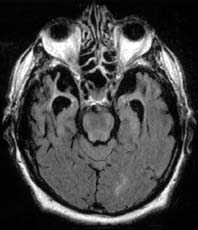 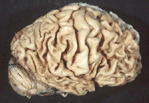 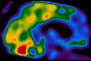 Prominent frontal and temporal lobar atrophy
Atrophy may be associated with Pick’s bodies, tauopathy, nonspecific superficial cortical neuron loss
Differential diagnosis
Differs from the other codes including AD, frontal dementia, Pick’s disease 
Use of these codes inappropriate as not capture the age of onset, duration of illness, genetic factors, and impact on caregiver, society, and economics
AD  older, different duration, less clear genetics
Frontal dementia  no temporal lobe involvement, genetics differ
Pick’s disease  not capture spectrum of FTD
Implications for FTD different from other dementias/AD:
Greater caregiver burden and increased dependency and health care costs
Patients see codes and think they have some other disease
Treatments
No FDA‐ approved tx
• Neurochemical basis for FTD is unknown
• Abnormalities in serotonin and dopamine
– not cholinergic
• SSRI’s
– disinhibition; impulsivity; repetitive behavior; eating
disorders; sexual disinhibition
• Trazodone
– agitation; aggression; depression; eating disorder
Treatments
Atypical antipsychotics ( olanzapine, quetiapine,
aripiprazole )
– agitation
– particularly vulnerable to EPS; use as last resort
– quetiapine with less D2 antagonism
• Stimulants (Methylphenidate,dextroamphetamine) 
– apathy; disinhibition
– may cause delirium
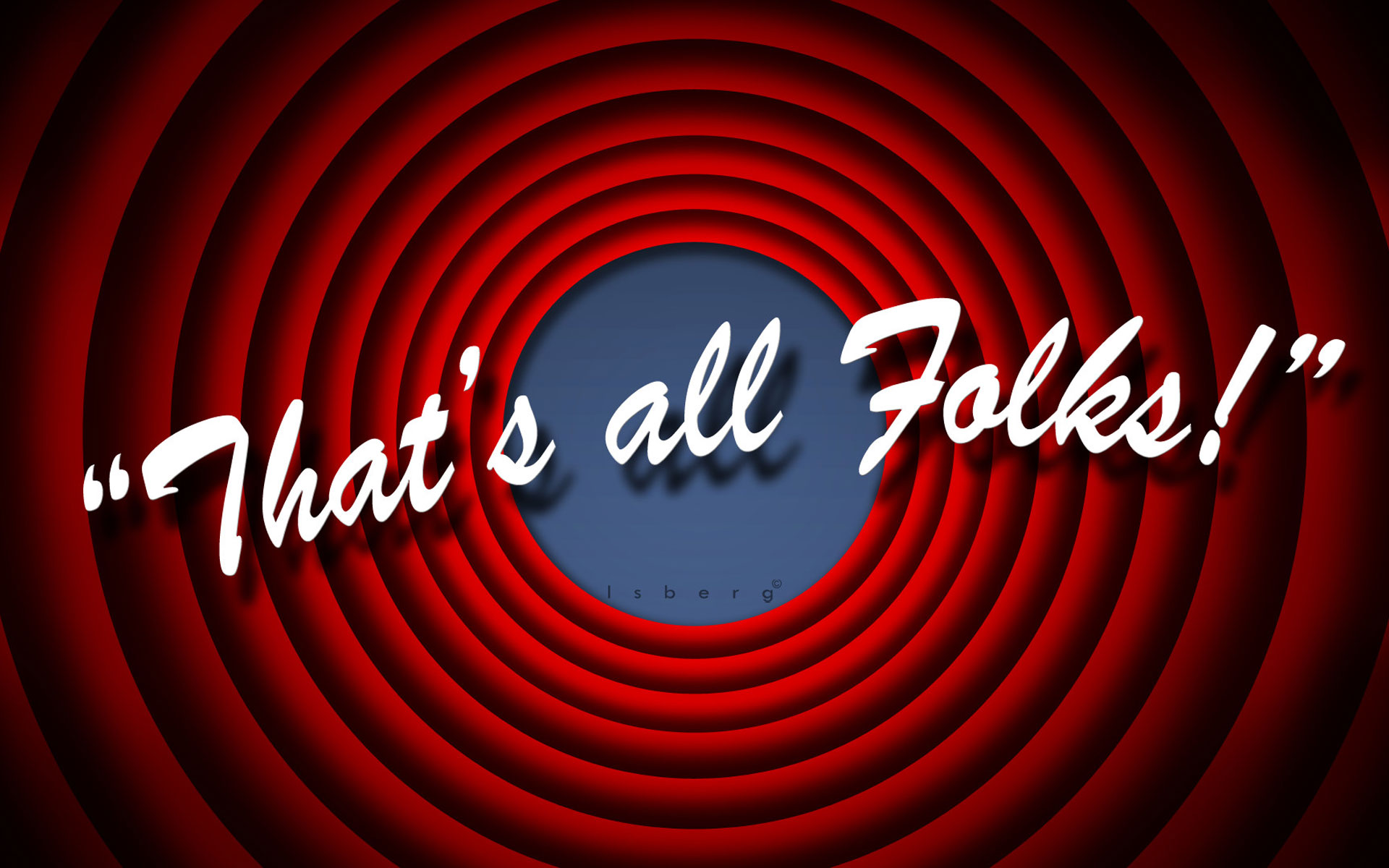